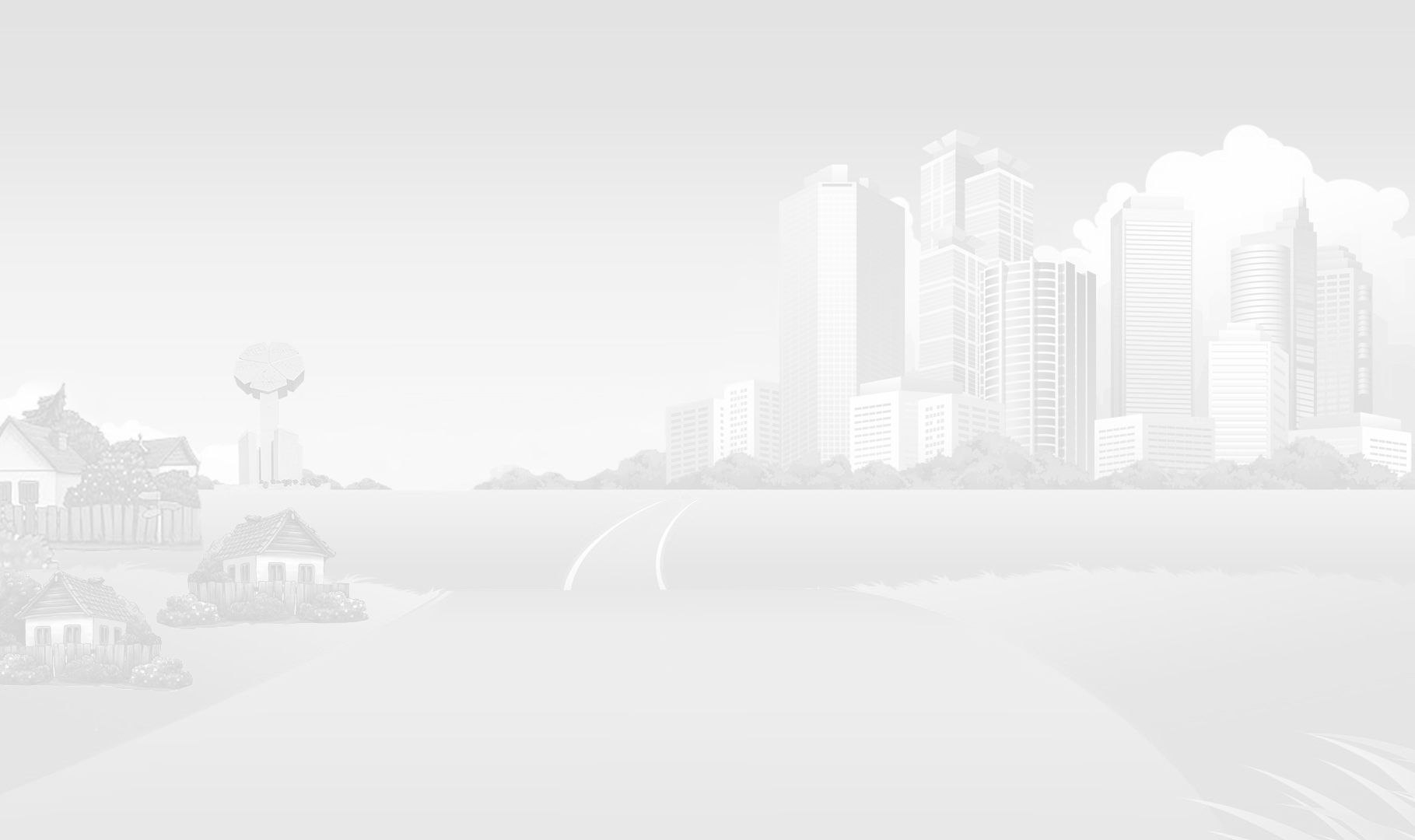 Порядок учета операций с межбюджетными трансфертами. Особенности отражения консолидируемых расчетов в годовой отчетности.
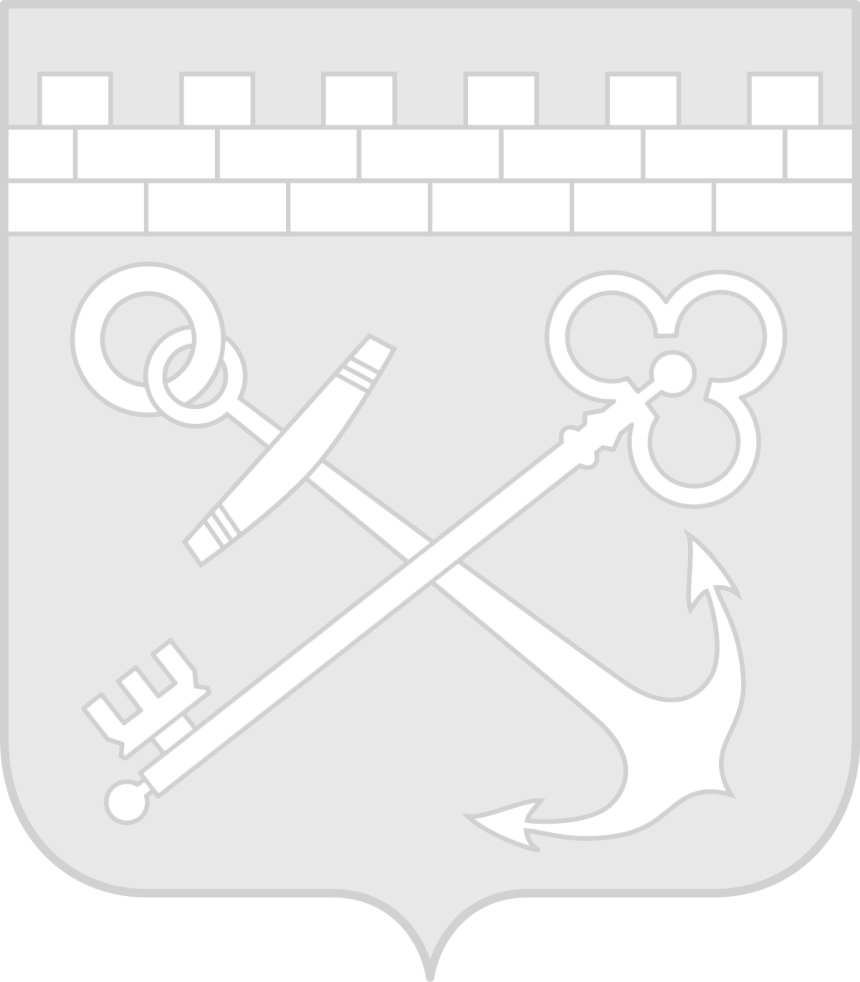 Консультант отдела учета и отчетности по исполнению бюджета департамента бюджетного учета и консолидированной отчетности
Гупало Анна Александровна
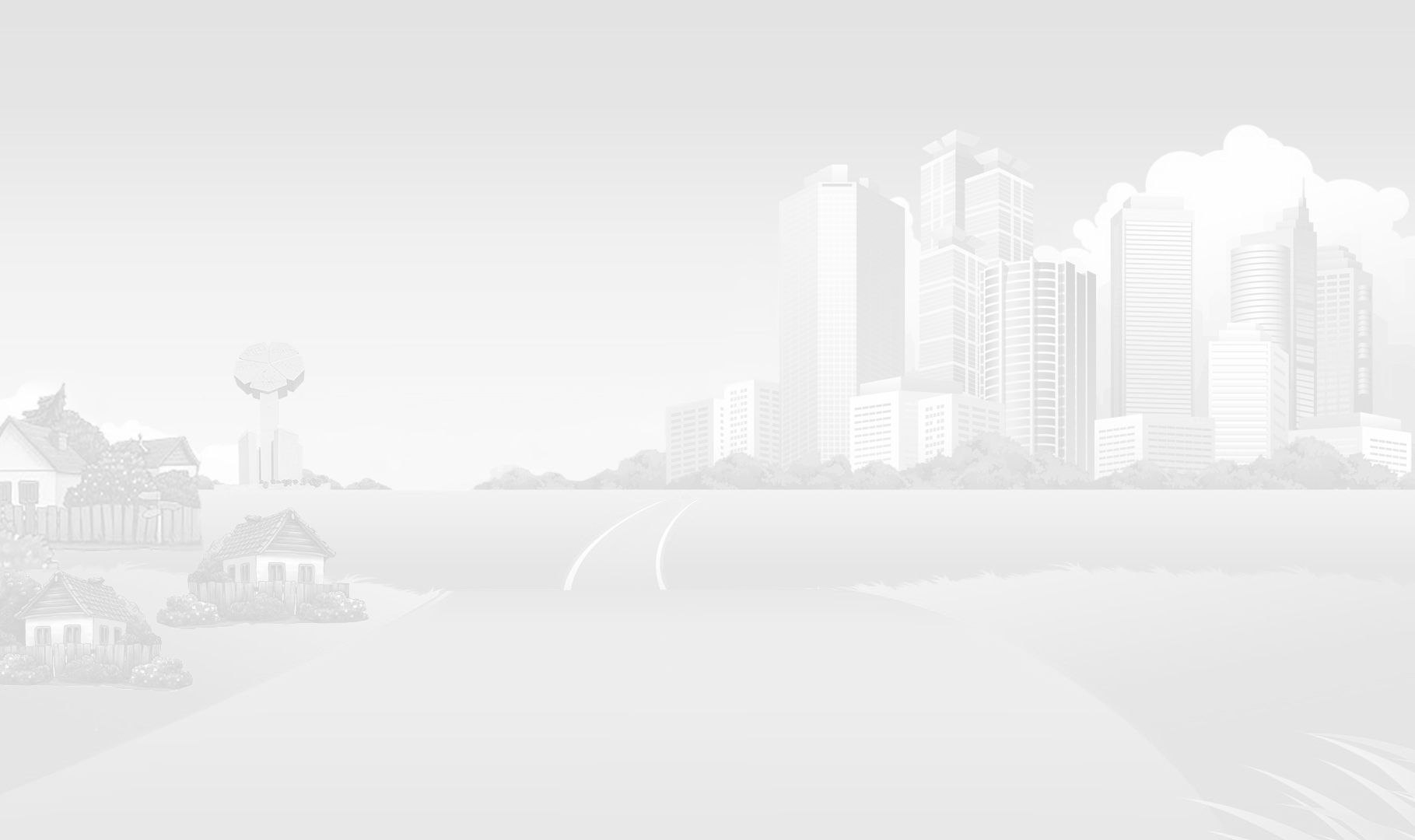 Порядок учета операций с межбюджетными трансфертами.
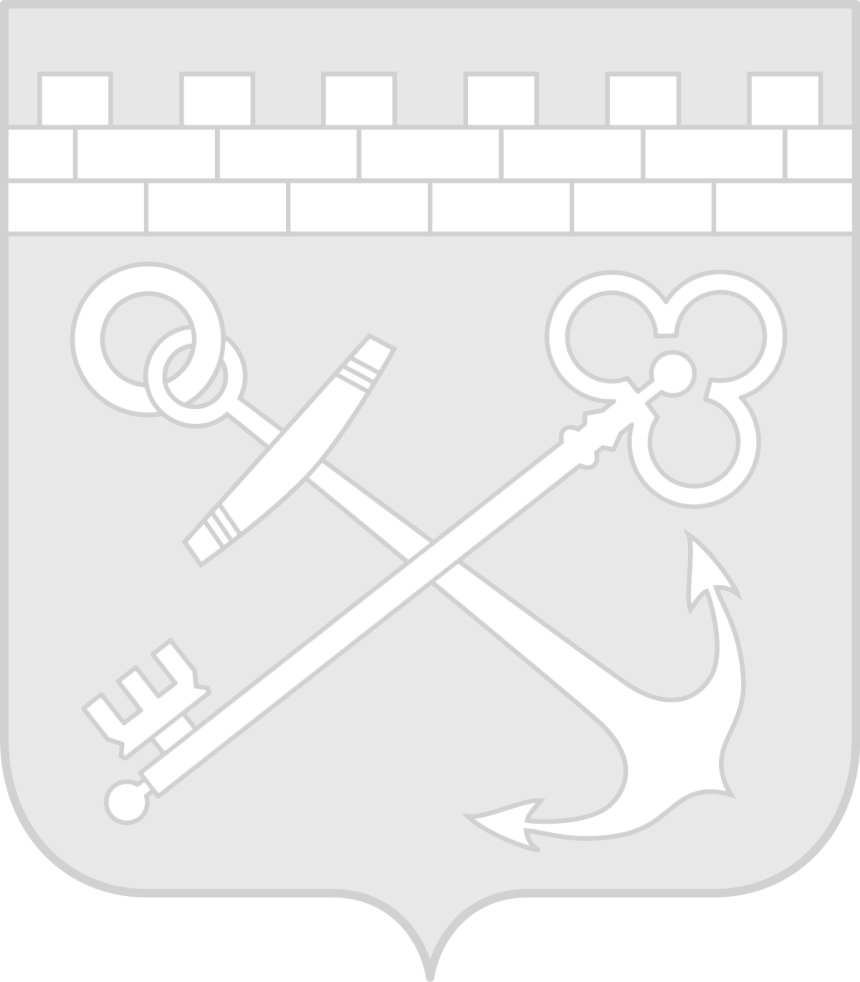 Комитет финансов
Ленинградской области
3
Письмо МФ РФ от 15.01.2020 
№ 02-06-07/1666
«Об отражении в бухгалтерском учете операций по перечислению межбюджетных трансфертов»
Поступления капитального 
и текущего характера
Комитет финансов
Ленинградской области
4
Пункт 7 
Порядка применения классификации 
операций сектора государственного управления,
 утвержденного приказом Минфина РФ от  29.11.2017 № 209н
Условия при передаче активов
Комитет финансов
Ленинградской области
5
Условия, устанавливаемые передающей стороной при передаче активов, о целевом использовании активов (достижении результатов), при невыполнении которых передаваемые активы должны быть возвращены полностью или частично передающей стороне.
п.25-31 СГС Доходы
Доходы от безвозмездных поступлений 
от бюджетов (п.25-31 СГС)
Комитет финансов
Ленинградской области
6
Межбюджетные трансферты
Есть условие при передаче активов
Нет условия при передаче активов
по факту возникновения права
на их получение (соглашение)
по факту возникновения права на их получение (соглашение)
Признаются доходы
Признание доходов
будущих периодов
В части отчетного периода
В части будущих периодов
по мере выполнения условий при передаче активов (отчет о выполнении условий предоставления трансферта)
Доходы
отчетного периода
Доходы
будущих периодов
Доходы отчетного периодов
(в части отчетного периода)
Учет межбюджетных трансфертов
 (администратор доходов от предоставления МБТ)
Комитет финансов
Ленинградской области
7
СГС ДОХОДЫ

      МБТ

     Условия при передаче                         Нет условий при передаче
(Субсидии, субвенции, иные МБТ)                                      (Дотации, МБТ на возмещение затрат)




 
  Доходы будущих периодов                 Доходы текущего периода
Учет межбюджетных трансфертов(главный распорядитель межбюджетных трансфертов)
Комитет финансов
Ленинградской области
8
В порядке авансирования (МБТ, предоставленные с условиями)
1 206 51 000 «Расчеты по перечислениям другим бюджетам бюджетной системы Российской Федерации»
Перечисления текущего года 
Д-т 1 206 51 561 К-т 1 304 05 251

	Зачет сумм авансовых платежей
 Д-т 1 302 51 831 К-т 1  206 51 661 
Д-т 1 401 20 251 К-т 1 302 51 731
Учет межбюджетных трансфертов(главный распорядитель межбюджетных трансфертов)
Комитет финансов
Ленинградской области
9
Остатки МБТ, подлежащие возврату в доход бюджета





КДБ 1 – указывается 1-17 разряды кода классификации доходов бюджетов                             
000 2 18 00000 00 0000 150 «Доходы бюджетов бюджетной системы Российской Федерации от возврата бюджетами бюджетной системы Российской Федерации остатков субсидий, субвенций и иных межбюджетных трансфертов, имеющих целевое назначение, прошлых лет, а также от возврата организациями остатков субсидий прошлых лет»
КРБ 1 - указывается 1-17 разряды кода классификации расходов бюджетов, по которой были перечислены межбюджетные трансферты
Учет межбюджетных трансфертов(главный распорядитель межбюджетных трансфертов)
Комитет финансов
Ленинградской области
10
Возврат дебиторской задолженности прошлых лет от бюджетов муниципальных образований






КДБ  – указывается 1-17 разряды кода классификации доходов бюджетов указывается 1-17 разряды кода классификации доходов бюджетов 000 2 18 00000 00 0000 150 «Доходы бюджетов бюджетной системы Российской Федерации от возврата бюджетами бюджетной системы Российской Федерации остатков субсидий, субвенций и иных межбюджетных трансфертов, имеющих целевое назначение, прошлых лет, а также от возврата организациями остатков субсидий прошлых лет»
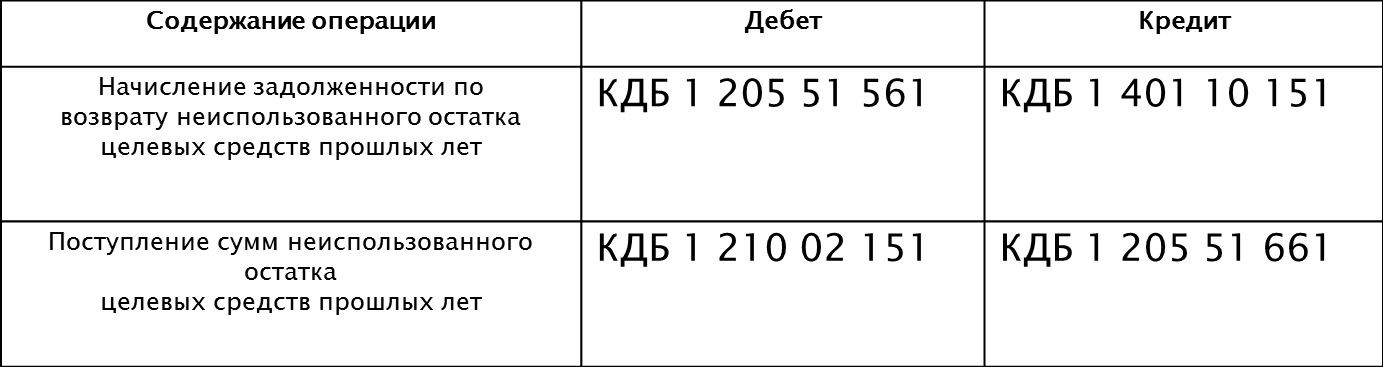 Учет межбюджетных трансфертов(главный распорядитель межбюджетных трансфертов)
Комитет финансов
Ленинградской области
11
В порядке компенсации (дотации)(МБТ, предоставленные без условия)

Перечисления текущего года 

Д-т 1 302 51 831 К-т 1 304 05 251

Начисление расходов в сумме перечислений

Д-т 1 401 20 251 К-т 1 302 51 731
Учет межбюджетных трансфертов
 (администратор доходов от предоставления МБТ)
Комитет финансов
Ленинградской области
12
1 205 51 000 «Расчеты по безвозмездным поступлениям текущего характера от других бюджетов бюджетной системы Российской Федерации»

205 61 000 «Расчеты по поступлениям капитального характера от других бюджетов бюджетной системы Российской Федерации»
Учет межбюджетных трансфертов
 (администратор доходов от предоставления МБТ)
Комитет финансов
Ленинградской области
13
Доходы от межбюджетных трансфертов, предоставляемых без условий при передаче активов, признаются в бухгалтерском учете по факту возникновения права на их получение, в части, относящейся к текущему периоду - доходами текущего отчетного периода

Д-т 1 205 51 561 К-т 1 401 10 151

Уведомление по расчетам между бюджетами (ф.0504817)
Учет межбюджетных трансфертов
 (администратор доходов от предоставления МБТ)
Комитет финансов
Ленинградской области
14
Доходы от межбюджетных трансфертов, предоставляемых с условиями при передаче активов, признаются в бухгалтерском учете по факту возникновения права на их получение доходами будущих периодов.

Д-т 1 205 51(61) 561  К-т 1 401 40 151 (161)

Соглашение о предоставлении межбюджетного трансферта 
Уведомление по расчетам между бюджетами (ф.0504817)
Учет межбюджетных трансфертов
 (администратор доходов от предоставления МБТ)
Комитет финансов
Ленинградской области
15
Доходы будущих периодов от межбюджетных трансфертов признаются в составе доходов от межбюджетных трансфертов текущего отчетного периода по мере выполнения условий при передаче активов в части, относящейся к отчетному периоду


Д-т 1 401 40 151(161) К-т 1 401 10 151(161)
Учет межбюджетных трансфертов
 (администратор доходов от предоставления МБТ)
Комитет финансов
Ленинградской области
16
Остатки МБТ, подлежащие возврату в доход бюджета 






КДБ 1 – указывается 1-17 разряды кода классификации доходов бюджетов                             000 2 02 00000 00 0000 150 «Безвозмездные поступления от других бюджетов бюджетной системы Российской Федерации»
КДБ 2 - указывается 1-17 разряды кода классификации доходов бюджетов                             000 2 19 00000 00 0000 150 «Безвозмездные поступления от других бюджетов бюджетной системы российской федерации»
Учет межбюджетных трансфертов
 (администратор доходов от предоставления МБТ)
Комитет финансов
Ленинградской области
17
Возврат дебиторской задолженности прошлых лет от юридических и физических лиц











КДБ - указывается 1-17 разряды кода классификации доходов бюджетов 
000 1 13 00000 00 0000 000 «Доходы от оказания платных услуг и компенсации затрат государства»  КОСГУ соответственно требованиям 209н 
  КДБ 2 – указывается 1-17 разряды кода классификации доходов  000 2 19 00000 00 0000 150 «Безвозмездные поступления от других бюджетов бюджетной системы Российской Федерации»
Учет межбюджетных трансфертов
 (администратор доходов от предоставления МБТ)
Комитет финансов
Ленинградской области
18
Уменьшение дебиторской задолженности по доходам от предоставления целевых межбюджетных трансфертов в связи с уменьшением объема целевого межбюджетного трансферта 


Д-т 1 401 40 151 (161)     К-т 1 205 51(61) 661
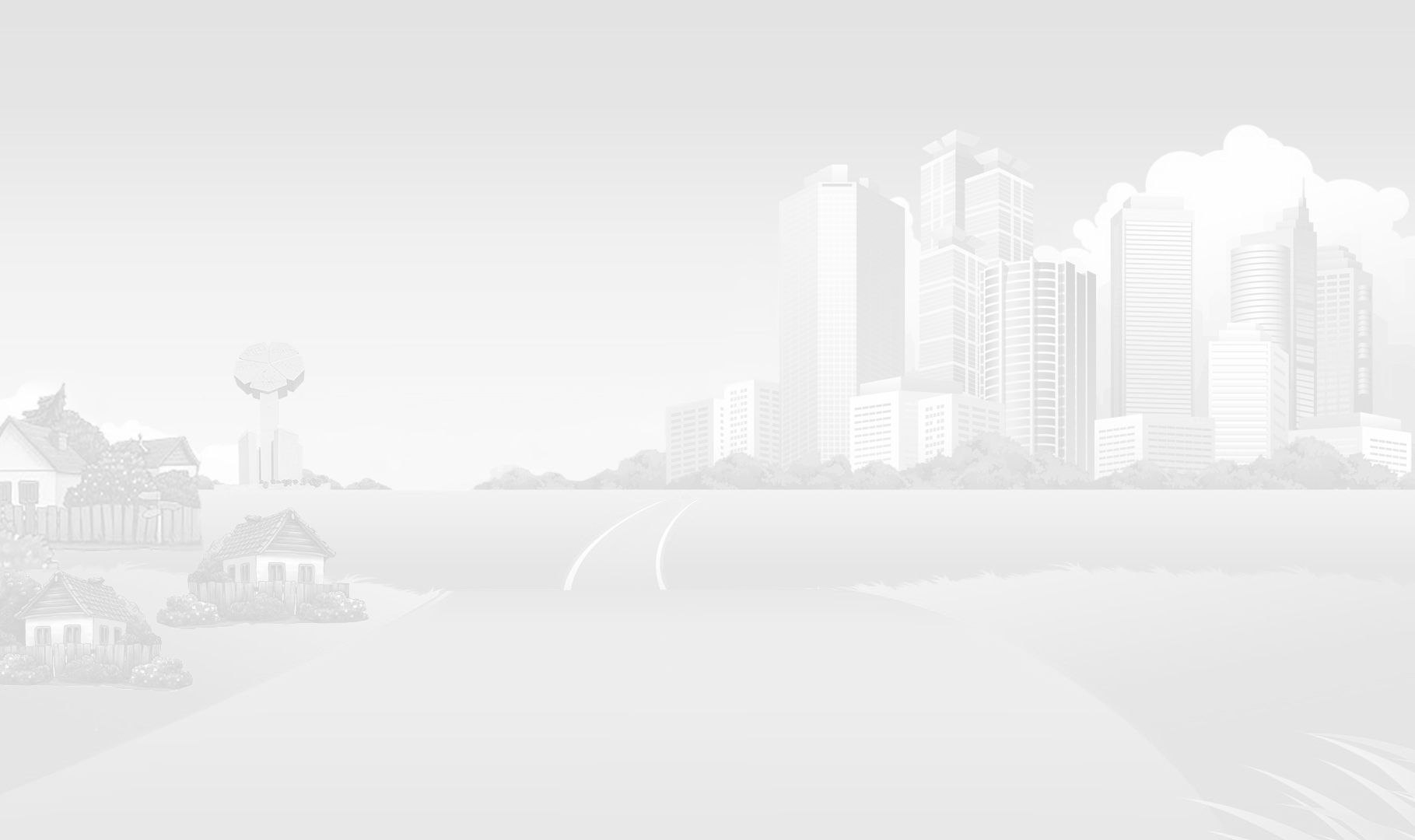 Особенности

 составления Справок

 по консолидируемым

 расчетам (ф. 0503125)
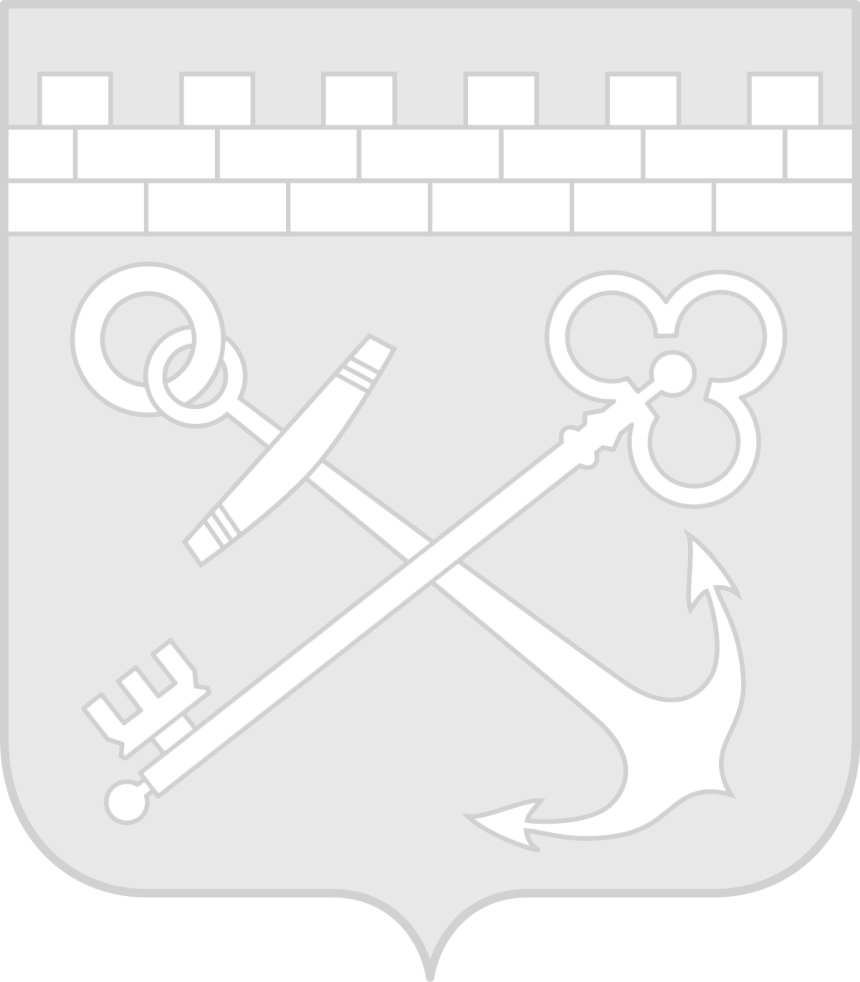 Порядок применения КОСГУ
Комитет финансов
Ленинградской области
20
151    
  Безвозмездные       Денежные     Текущий характер
161 
   Безвозмездные   Денежные      Капитальный характер
191
  Безвозмездные    Неденежные   Текущий  характер
195
Безвозмездные     Неденежные    Капитальный характер
Порядок применения КОСГУ
Комитет финансов
Ленинградской области
21
На подстатью 189 «Иные доходы» - поступления денежных документов при реорганизации, ликвидации учреждения
На подстатью 191 «Безвозмездные неденежные поступления текущего характера от сектора государственного управления и организаций государственного сектора» - безвозмездные неденежные поступления текущего характера в сектор государственного управления от сектора государственного управления и организаций государственного сектора (материалы, текущая дебиторская и кредиторская задолженность)
 На подстатью 195 «Безвозмездные неденежные поступления капитального характера от сектора государственного управления и организаций государственного сектора» - безвозмездные неденежные поступления капитального характера в сектор государственного управления от сектора государственного управления и организаций государственного сектора (имущество, земля, вложения в активы, незавершенка)
Порядок применения КОСГУ
Комитет финансов
Ленинградской области
22
На подстатью 281 «Безвозмездные перечисления капитального характера государственным (муниципальным) учреждениям» операции - по безвозмездной передаче нефинансовых активов, составляющих основные фонды, в том числе активов в составе государственной (муниципальной) казны публично-правового образования, а также показателей, уменьшающих стоимость основных фондов, внутри сектора государственного управления.
На подстатью 241 «Безвозмездные перечисления текущего характера государственным (муниципальным) учреждениям» нефинансовых активов (за исключением основных средств, нематериальных активов, непроизведенных активов) внутри сектора государственного управления; финансовых активов и обязательств при реорганизации, ликвидации учреждения
Особенности составления 
Справок по консолидируемым расчетам (ф. 0503125)
Комитет финансов
Ленинградской области
23
Справки по счетам 1 205 51 000,  1 205 61 000, 1 206 51 000, 1 401 40 151, 1 401 40 161

Графа 9 «Код корреспондирующего счета бюджетного учета» и признак расчета (денежные, неденежные)


НЕ ЗАПОЛНЯЕТСЯ!!!!!!
Особенности составления 
Справок по консолидируемым расчетам (ф. 0503125)
Комитет финансов
Ленинградской области
24
Справки по счетам 1 401 20 241, 1 401 20 281, 
1 401 10 191, 1 401 10 195, 1 401 10 189 ( в части расчетов внутри одного бюджета)

В Свод- Смарт F 401 10 191, F 401 10 195, F 401 10 189

Графа 4 «Код ОКТМО» и графа 5 «Код элемента бюджета»


НЕ ЗАПОЛНЯЮТСЯ!!!!!!
Особенности составления 
Справок по консолидируемым расчетам (ф. 0503125)
Комитет финансов
Ленинградской области
25
Справка по счету 1 401 10 151(161) 

Все показатели отражаются по графе 8.

КБК 000 2 02 00000 00 0000 150 «Безвозмездные поступления от других бюджетов бюджетной системы Российской Федерации»,  
КБК 000 2 18 00000 00 0000 150 «Доходы бюджетов бюджетной системы Российской Федерации от возврата бюджетами бюджетной системы Российской Федерации остатков субсидий, субвенций и иных межбюджетных трансфертов, имеющих целевое назначение, прошлых лет, а также от возврата организациями остатков субсидий прошлых лет»
Со знаком «+»
 КБК 000 2 19 00000 00 0000 150 «Безвозмездные поступления от других бюджетов бюджетной системы Российской Федерации»
Со знаком «-»
Особенности составления 
Справок по консолидируемым расчетам (ф. 0503125)
Комитет финансов
Ленинградской области
26
Справка по счету 1 401 10 151(161) 

Графа 9 «Код корреспондирующего счета бюджетного учета»
По КБК 000 2 02 00000 00 0000 150 «Безвозмездные поступления от других бюджетов бюджетной системы Российской Федерации»
корсчет 1 401 40 151(161)

По КБК 000 2 19 00000 00 0000 150 «Безвозмездные поступления от других бюджетов бюджетной системы Российской Федерации»
 корсчет 1 303 05 731

По КБК 000 2 18 00000 00 0000 150 «Доходы бюджетов бюджетной системы Российской Федерации от возврата бюджетами бюджетной системы Российской Федерации остатков субсидий, субвенций и иных межбюджетных трансфертов, имеющих целевое назначение, прошлых лет, а также от возврата организациями остатков субсидий прошлых лет»
 корсчет 1 205 51(61) 561
Особенности составления 
Справок по консолидируемым расчетам (ф. 0503125)
Комитет финансов
Ленинградской области
27
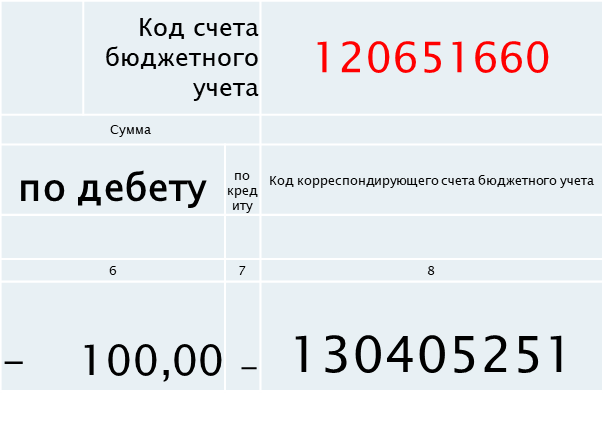 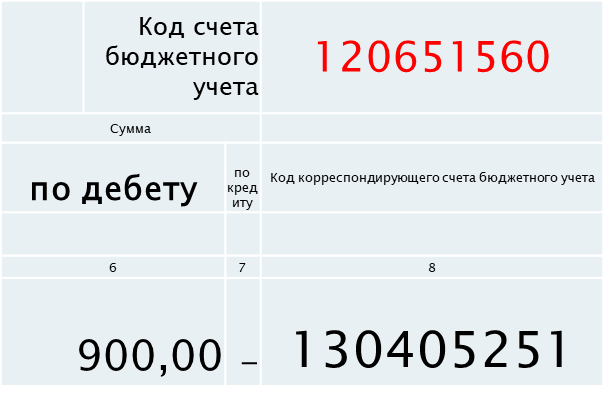 Особенности составления 
Справок по консолидируемым расчетам (ф. 0503125) 
Корреспондирующие счета
Комитет финансов
Ленинградской области
28
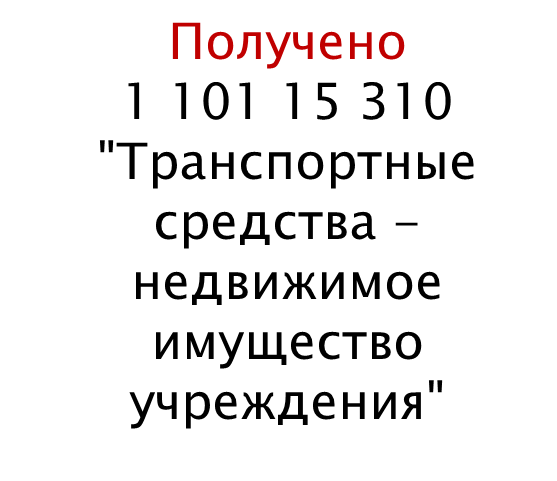 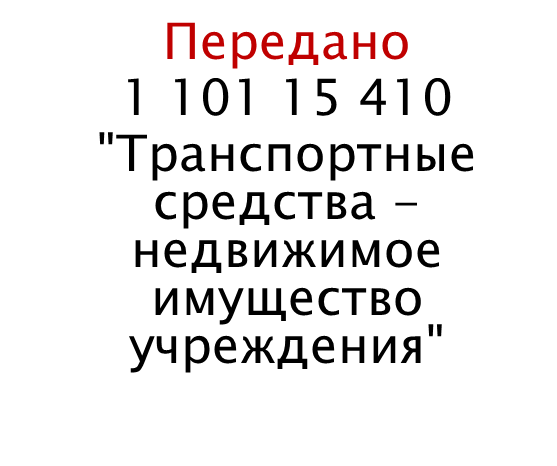 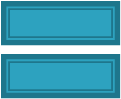 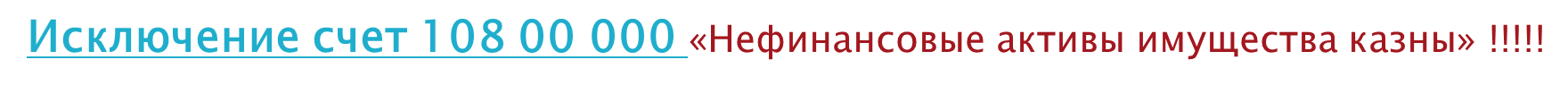 Особенности составления 
Справок по консолидируемым расчетам (ф. 0503125)
Комитет финансов
Ленинградской области
29
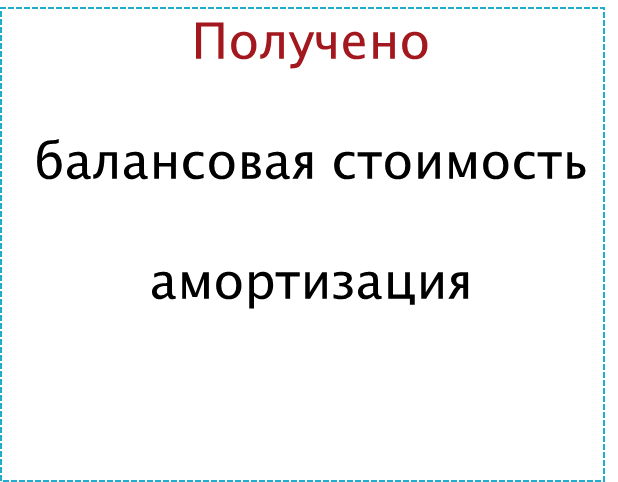 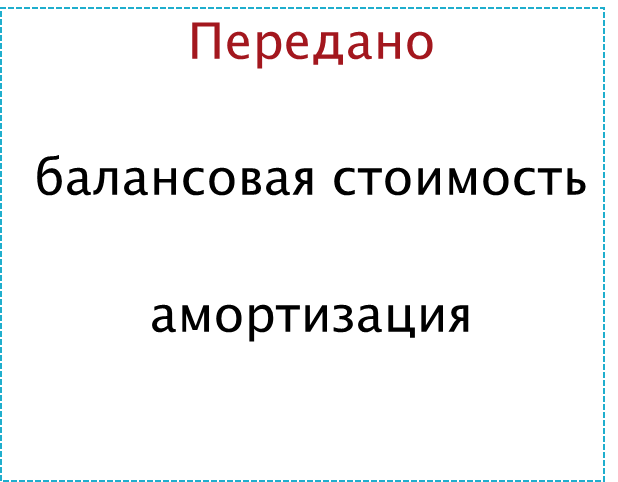 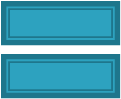 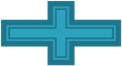 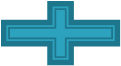 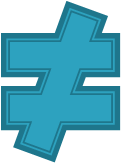 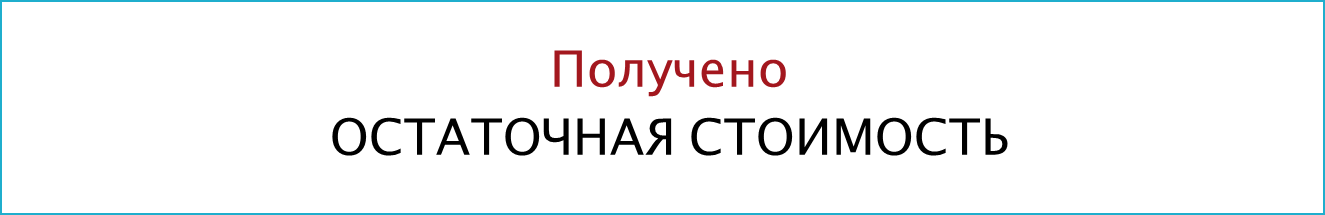 Комитет финансов
Ленинградской области
30
Пункт 14 Порядка формирования и применения кодов бюджетной классификации Российской Федерации, их структуре и принципах назначения, утвержденного приказом Минфина РФ от 06.06.2019 № 85н
Отражение в доходах бюджетов бюджетной системы Российской Федерации безвозмездных поступлений нефинансовых активов осуществляется по соответствующим статьям и подстатьям доходов кода вида доходов бюджетов  000 2 07 10000 00 0000 180 "Прочие безвозмездные неденежные поступления в бюджеты бюджетной системы Российской Федерации"
Пример заполнения Справки по счету 1 401 20 281(в части передачи ОС с амортизацией)
Комитет финансов
Ленинградской области
31
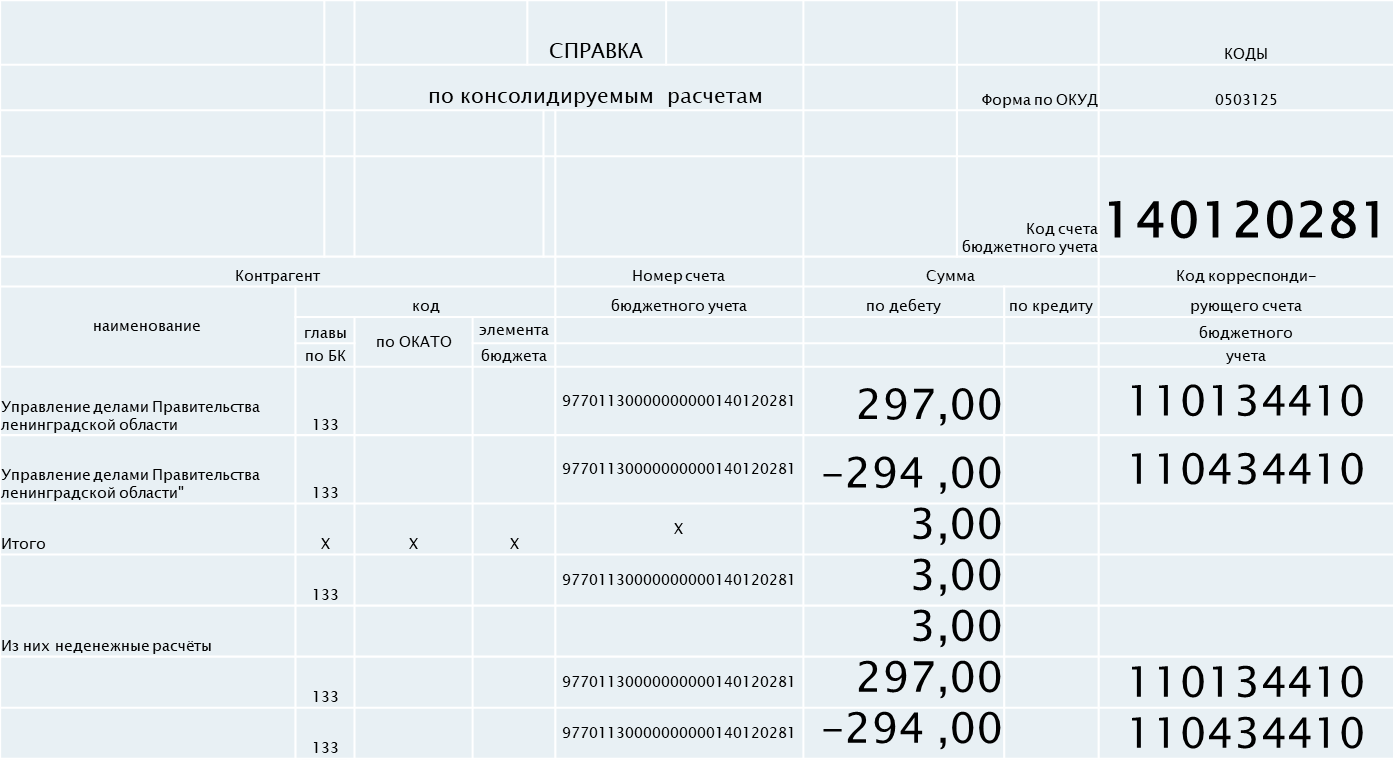 Пример заполнения Справки по счету 1 401 10 195(в части передачи ОС с амортизацией)
ВЕРНО!!!!
Комитет финансов
Ленинградской области
32
Пример заполнения Справки по счету 1 401 10 195(в части передачи ОС с амортизацией)
НЕ ВЕРНО!!!!
Комитет финансов
Ленинградской области
33
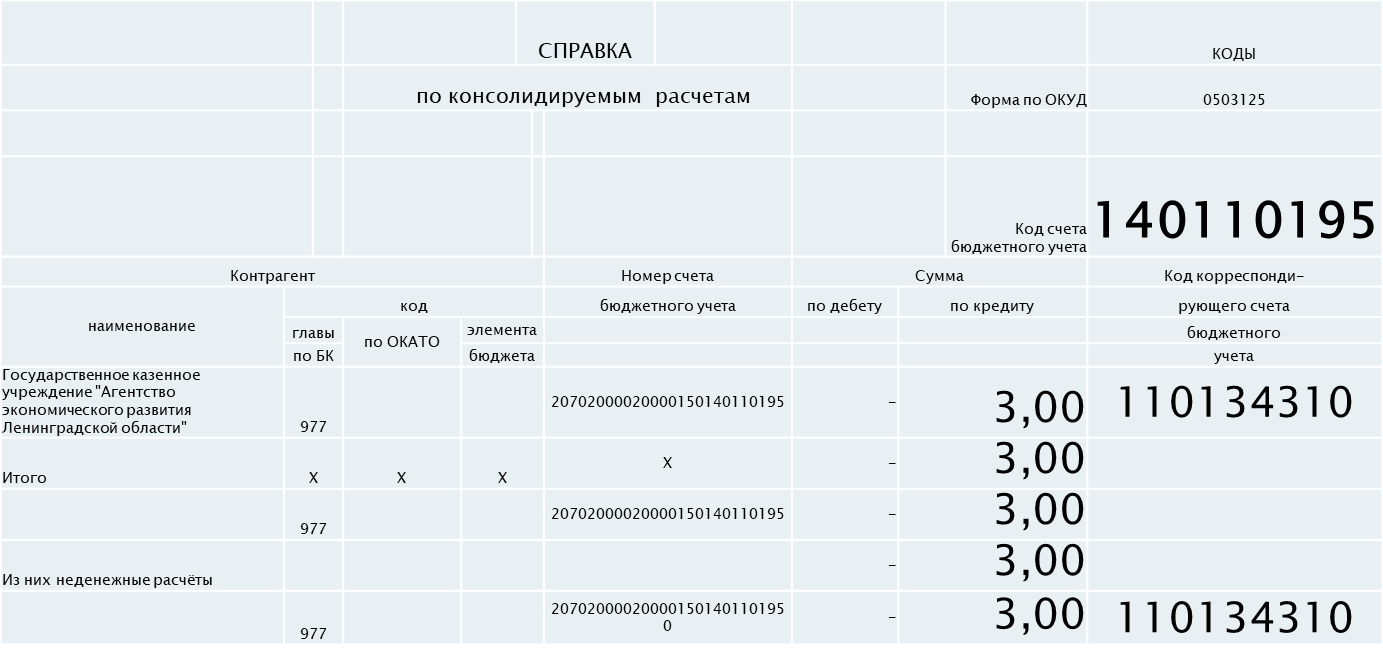 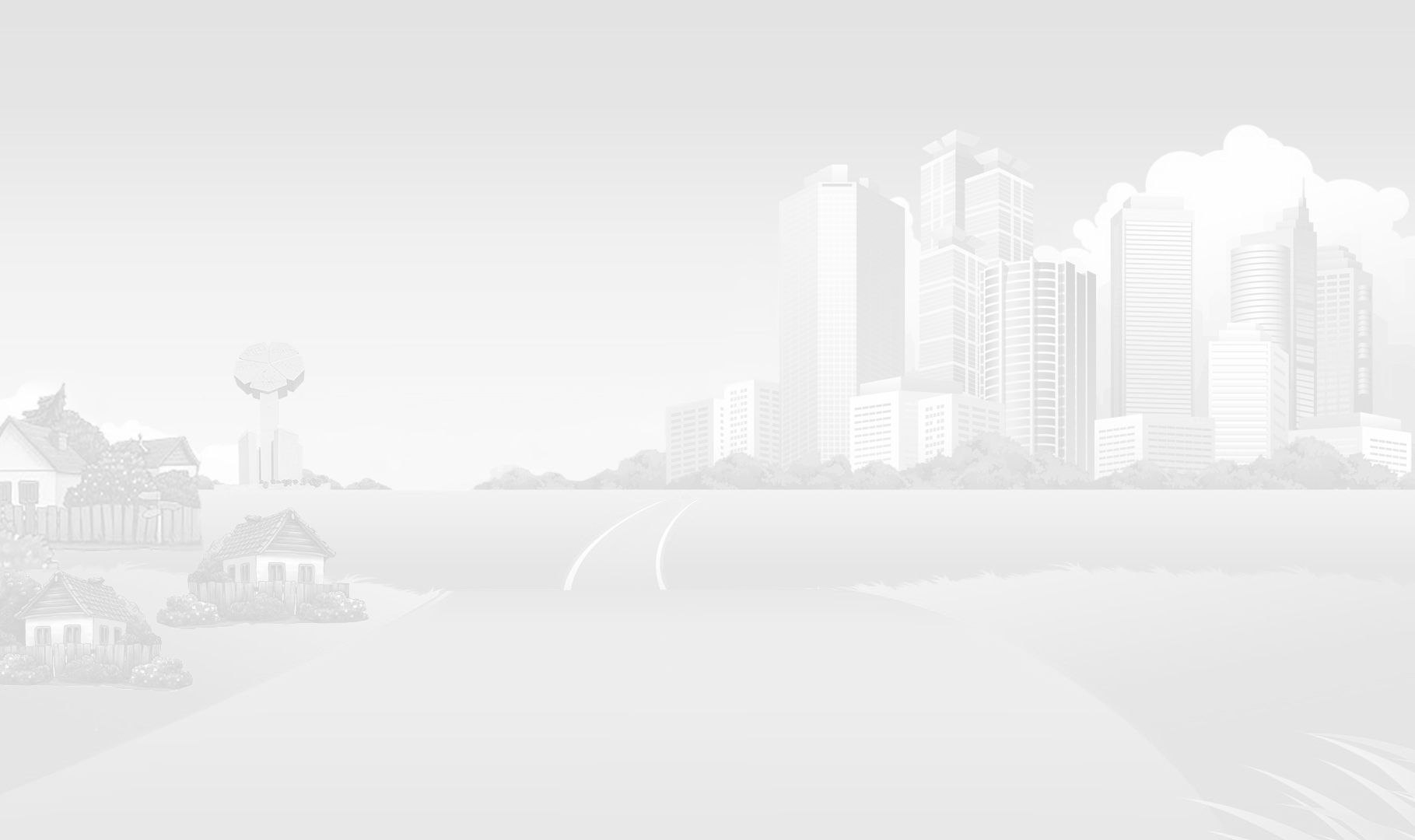 СПАСИБО ЗА ВНИМАНИЕ!
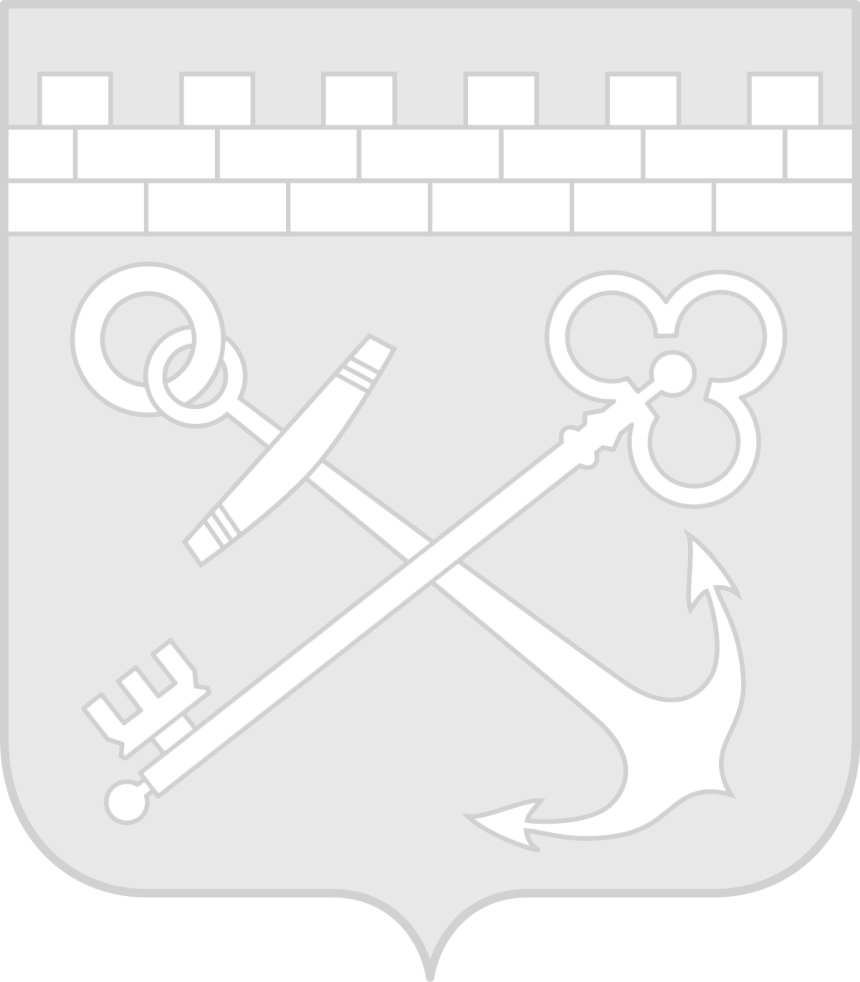